1η ερώτηση
Περιγράψτε τα θετικά και αρνητικά στοιχεία του μεταπτυχιακού προγράμματος σε ότι αφορά την οργάνωση του και σε ότι αφορά το περιεχόμενο
2η ερώτηση
Εάν σας δινόταν η ευκαιρία να το αναδιαμορφώσετε τι θα προτείνατε σε σχέση με την οργάνωση και το περιεχόμενο του
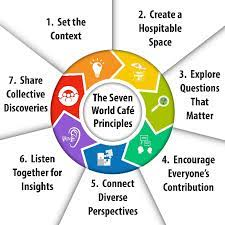 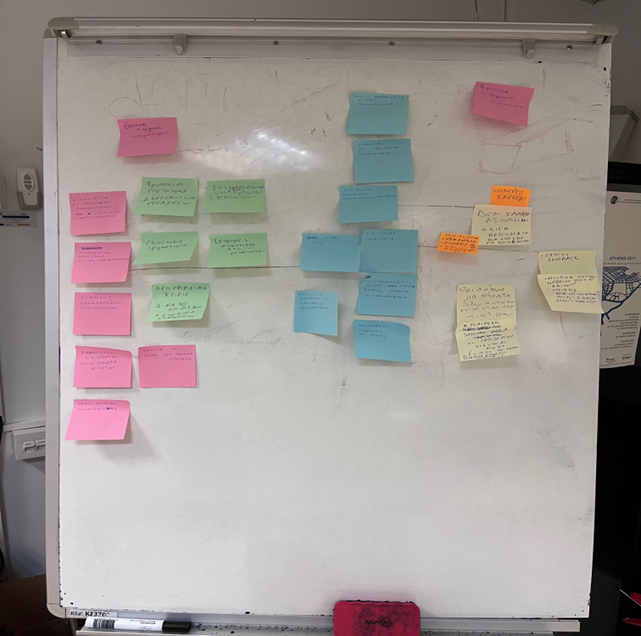 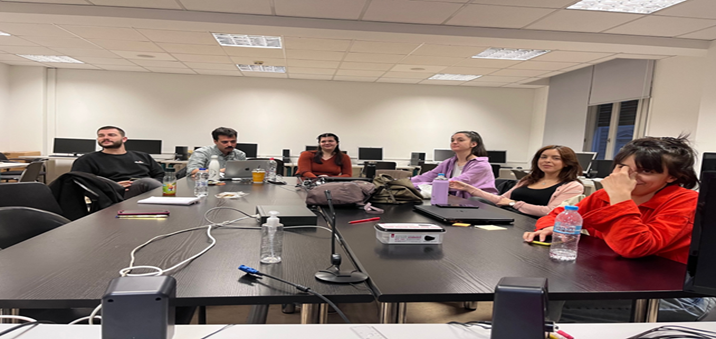 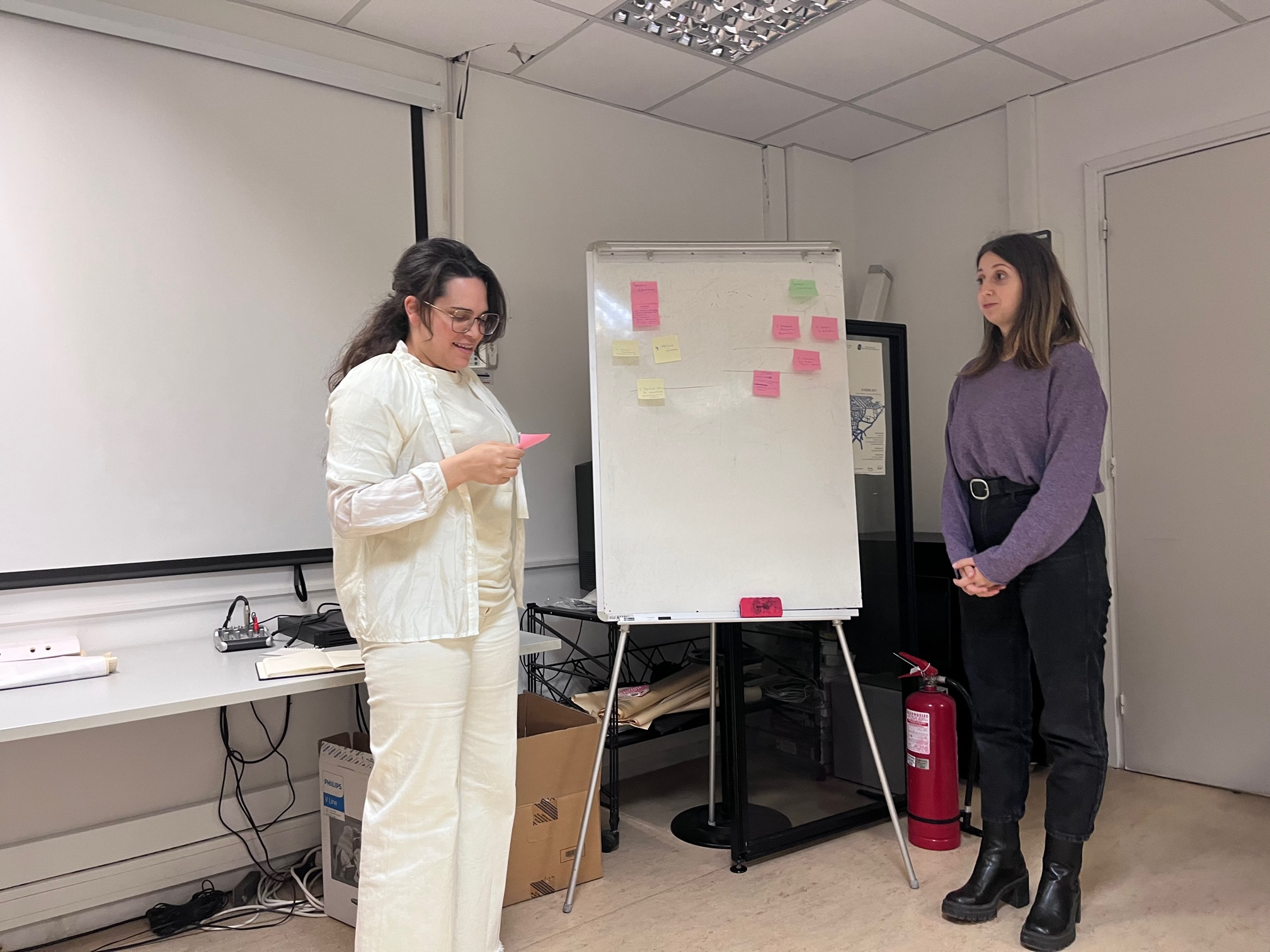 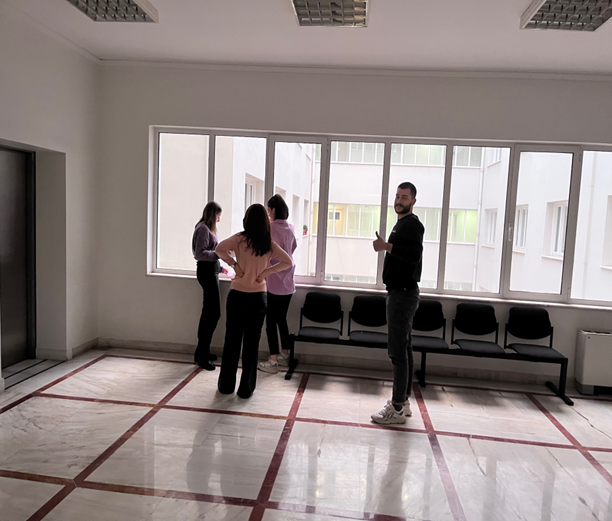 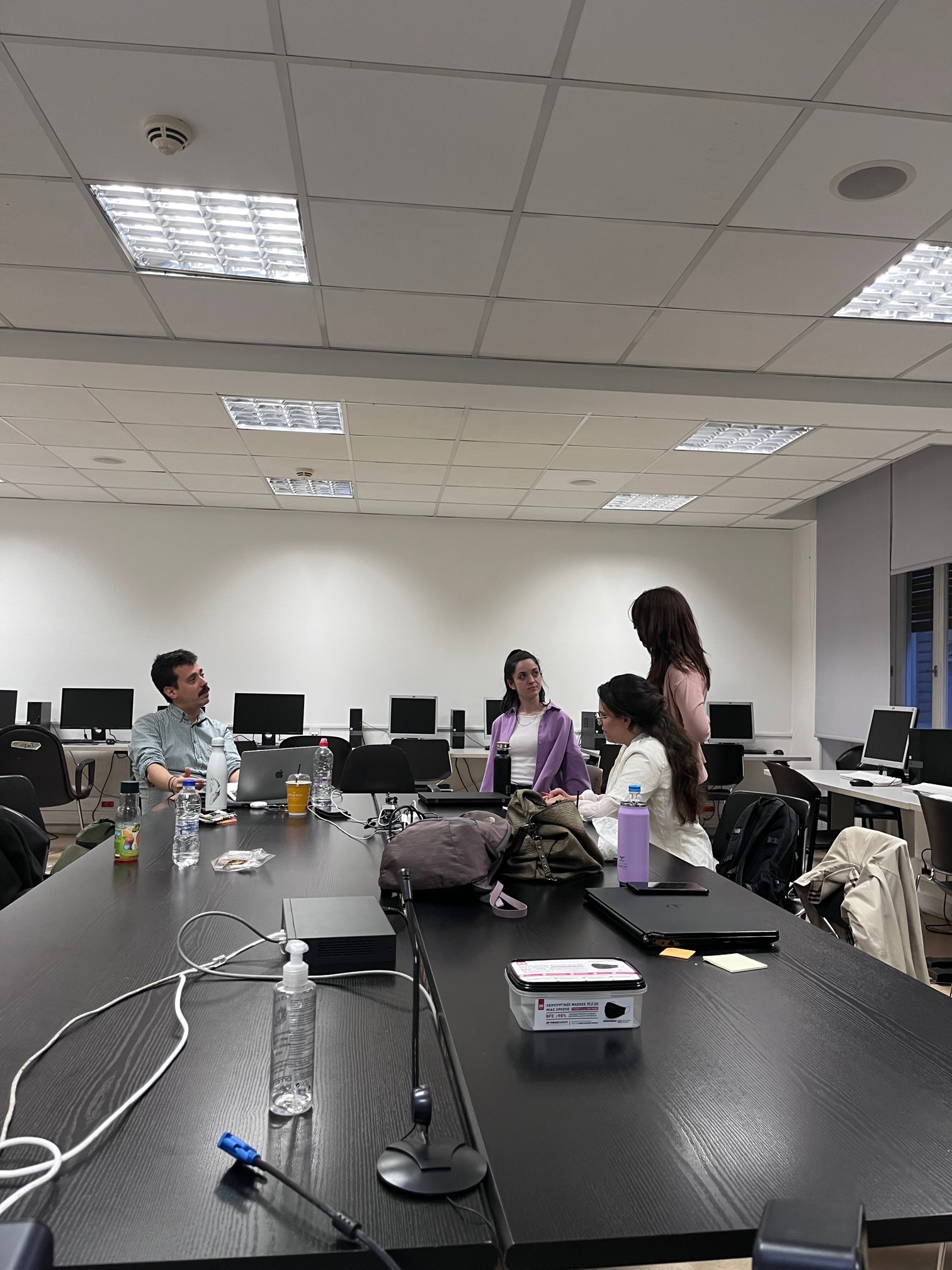